Assemblée sectorielle Aviculture-Cuniculture
21 mai 2024
Ordre du jour
Approbation du l’ordre du jour
Désignation d’un président de séance
Approbation du compte-rendu de la réunion précédente (Publications — Collège des Producteurs (collegedesproducteurs.be))
AS Aviculture-Cuniculture
2
Ordre du jour
Election de deux nouveaux membres aviculteurs au Collège des Producteurs
Bilan des actions de promotion de l’APAQ-W pour le secteur avicole
Le suivi du Collège des Producteurs sur les points d’actualité
Divers (analyse de confirmation Salmonella, demande soutenue magasins franchisés en poulets alt., formule des prochaines AS)
AS Aviculture-Cuniculture
3
4. Election de deux nouveaux membres aviculteurs au Collège des Producteurs
AS Aviculture-Cuniculture
4
Elections
Loïc Maziers: agriculteur depuis 2017, deux poulaillers de poulets Bio
Benoit Keller: éleveur de poules pondeuses élevées en plein air, aviculteur actif depuis 1996, 35 ha et 20 000 poules
AS Aviculture-Cuniculture
5
5. Bilan des actions de promotion de l’APAQ-W pour le secteur avicole (Amandine Vandeputte, responsable élevage)
AS Aviculture-Cuniculture
6
6. Le suivi du Collège des Producteurs sur les points d’actualité (Les membres du Cdp et la chargée de mission)
AS Aviculture-Cuniculture
7
Ordre du jour
Développement du BCC 
Cahier des charges Bio en volailles (aménagement des parcours, densités, vermifugation, jardins d’hiver, …)
État des dépenses du fonds sanitaire et résultats Salmonella 2023
Grippe aviaire : vaccination grippe aviaire
Plateforme de recherches « volailles et parcours » 
Règlement UE concernant le transport des animaux de rente 
Obligation du marquage à la ferme
Transcription en législation régionale de la directive sur les émissions industrielles
AS Aviculture-Cuniculture
8
Développement du BCC
Gros volumes à développer :
Engagement des grandes enseignes de distribution belges pour 2026, mais cela bouge également à l’échelle européenne et mondiale
Plan Azote en Flandre, Beter Leven 1* pour le marché hollandais
Très bons prix du marché pour le poulet standard
Revenus       des éleveurs de poulets Bio, pression mise aussi avec les nouvelles normes 
                 démarchage des acteurs BCC pour trouver des surfaces de poulaillers chez les éleveurs Bio.
                 Grande inquiétude: changement de jeu pour les éleveurs Bio passant en BCC car se retrouvent sur un marché mondial avec la volatilité qui y est lié + impossibilité de revenir en Bio.
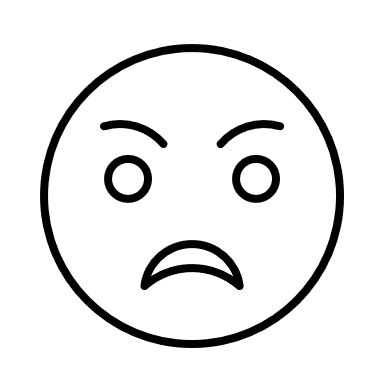 AS Aviculture-Cuniculture
9
BCC
Avis rendu par le SPF Economie sur le bon usage des mentions réservées au niveau européen pour l’étiquetage des modes d’élevage
Seules, 4 mentions sont réservées pour les modes d’élevage :
Poulet élevé à l’intérieur-système extensif (56j, 15p/m² et <=25 kg PV/m²)
Poulet sortant à l’extérieur (56j,  13p/m² et <=27,5 kg PV/m², mini 1 m² de parcours/p, 70% de céréales mini)
Poulet fermier élevé en plein air (81j, 12p/m² et <=25 kg PV/m², mini 2 m² de parcours/p, 70% de céréales mini, <=1600 m² de surface, <=4 800p)
Poulet fermier élevé en liberté (idem fermier élevé en plein air mais pas de clôtures)
AS Aviculture-Cuniculture
10
Cahier des charges Bio en volailles
Aménagement des parcours (on garde les points a./ et b./ de l’AGW-> enherbement du parcours et peignes. Le point c./ (haies sur la moitié du périmètre) est modifié comme suit : un minimum de 4 équipements de protection est réparti sur l’ensemble du parcours ; ceux-ci se composent d’abris, haies, bois contigus, arbres, arbustes ou bosquet, sans obligation définie pour la longueur),
Densités animales en poulets,
Perchoirs en poulets,
100% Bio au 31/12/2025,
Vermifugation en pondeuses,
Jardins d’hiver en pondeuses,
Concurrence déloyale des pays voisins si les règles ne sont pas les mêmes.
AS Aviculture-Cuniculture
11
[Speaker Notes: Jeunes volailles = moins de 18 semaines; possible jusque fin 2025 d’utiliser 5% de MP non Bio (2.2.4° de l’AGW du 13/10/2022, issu du point 1.9.4.2.c), iii), Annexe II, partie II du r(UE) 2018/848)]
État des dépenses du fonds sanitaire Volailles
Dernière réunion du GT volailles le 12 mars; 4 GT par an
État de la situation fin décembre 2023:
Rappel: de 2023 à 2026, cofinancement UE pour indemnisation grippe aviaire et vaccination passant de 60% à 20% (PPA et HPAI)
Recettes: 4,5m€ suite au doublement cotisation, mais 3,7 m€ perçus car beaucoup d’éleveurs pas au courant que deuxième facture à payer
Dépenses : un peu plus de 6m€ ventilés comme suit        +-3,6 m€/indemnisation abattage, +- 2,4 m€/vaccination Salmonella (pp et repros), 144 000 €/coaching élevages avec S+; ajouter dépenses fonctionnement, expertise, informatique, mesures d’accompagnement, …
Réserve estimée à +- 1,3 m€ en décembre 2023
AS Aviculture-Cuniculture
12
Fonds sanitaire volailles
Rappel: nouvel AR en préparation pour un nouveau système d’évaluation des montants de cotisations
tarif fixé par animal, 
obligation de payer pour son modèle de production, 
Augmentation pour les repros, pondeuses et dindes,
50 euros pour les capacités < 4999 volailles,
doublement des cotisations restant d’actualité jusqu’en 2026 (renflouement du fonds)
Facture envoyée au 29/11/2024

https://www.health.belgium.be/nl/sector-pluimvee
AS Aviculture-Cuniculture
13
Révision du système de cotisations au Fonds sanitaire volaille : travaux en cours au SPF Santé publique
Objectifs: simplification administrative et meilleure prise en compte de la valeur des anx;
 Formule utilisée: 50 euros/ét. + (montant par animal X coéfft (0,0087) X nb anx);
Évolutions positives pour les petites productions: 50 euros vs 150 euros (<4999 v.);
Obligation de payer sur base de son modèle de production.
Cela va impliquer une augmentation pour les éleveurs de pondeuses et de repros car dans ce système, la valeur moyenne des animaux est reprise dans la formule. Aujourd’hui, en cas d’éradication de troupeaux (MDO), ces deux catégories sont indemnisées plus.
AS Aviculture-Cuniculture
14
AFSCA
Dépenses très élevées, notamment pour les nombreux foyers IAHP ET diminution par la CE de la part de co-financement de 60% pour les programmes vétérinaires 2023 avec un co-financement aujourd’hui à hauteur de 20% uniquement. Après consultation avec le secteur, l’AFSCA a décidé d’arrêter la demande de co-financement 2024 de la Belgique pour la vaccination contre Salmonella chez les poules pondeuses et les poules reproductrices.
un certain nombre de modifications de l’AM et l’AR Salmonella sont prévus, notamment l’arrêt du financement des analyses sur les échantillons non-officiels + intégration des analyses Salmonella dans les œufs à couver (sur anx vivants) avec indemnisations si destructions.
Projet de recherche aux PB sur les analyses de confirmation (participation du secteur avicole belge)                                                 

? impact en pp où ttes les 15 s. éch. S. (non-officiel-payé par afsca)
AS Aviculture-Cuniculture
15
Résultats Salmonella 2023(https://favv-afsca.be/fr/themes/animaux/sante-animale/maladies-animales/salmonelles)
AS Aviculture-Cuniculture
16
Grippe aviaire : stratégie de vaccination
Retour du SPF Santé publique:
Échelle UE: deux réunions tenues avec les autorités des pays membres (février et avril). 5 pays testant/utilisant les vaccins ont présenté leurs résultats :
Pays-Bas : feuille de route chez les pondeuses
Italie : essais de vaccination en conditions de terrain chez les dindes
France : programme de vaccination des canards – état des lieux
Suisse : expériences de vaccination d'oiseaux dans des zoos 
Allemagne
AS Aviculture-Cuniculture
17
Grippe aviaire : stratégie de vaccination
Retour du SPF Santé publique:
 Echelle Belgique : selon RD 2023/361, l’autorité compétente peut décider d’administrer des vaccins, MAIS besoin d’une évaluation préalable:
Tenir compte des critères de l’annexe II, partie 1 du RD (dont l’évaluation des coûts/bénéfices)
Valider un plan de vaccination officiel

                     SPF Santé publique fera appel à l’avis du comité scientifique

+ d’autres démarches sont à effectuer:
Rédiger un arrêté qui prévoit la vaccination
Organiser les équipes de vaccination (conditions, délégation de la vaccination)
Analyse des coûts-bénéfices
AS Aviculture-Cuniculture
18
Avis des participants sur la vaccination obligatoire HPIA
Propositions du Vepek: 
Obligation pour volailles à durée de vie longue (repros et pondeuses) et courte si accès à un parcours extérieur, 
Volontaire pour les particuliers et anx de loisir, 
mais obligatoire pour les négociants de volailles. 
Questions:
Poulet avec parcours? Durée de vie courte de l’animal
Cela a-t-il du sens en préventif; ne pas plutôt vacciner en cas de crise avec une réponse rapide si le vaccin est disponible?
AS Aviculture-Cuniculture
19
Plateforme de recherches « volailles et parcours »
AGW préparé par le SPW et envoyé au cabinet du Ministre Borsus
AS Aviculture-Cuniculture
20
Règlement UE concernant le transport des animaux de rente
Seul texte maintenu, les 3 autres ont été reportés à la prochaine Commission Européenne (élevage, abattage et étiquetage BEA)
Texte publié par la CE et suivi d’une consultation publique
Texte doit faire l’objet de discussions au PE, certainement au prochain PE
Texte devrait être finalisé en 2025 ou 2026; nécessité de trilogue
AS Aviculture-Cuniculture
21
Analyse du texte
Exigences techniquement inapplicables pendant les transports, car pas réalisables pour chaque volaille (conteneurs): anx malades ou blessés séparés pendant le transport + contrôles des anx ttes les 4,5h + ?ouvrir les conteneurs pour des poussins (chute rapide t° et contaminations externes).
Supervision par un vétérinaire.
Augmentation de la hauteur et diminution drastique de la densité de charge (va à l’encontre du BEA et des objectifs climatiques et environnementaux).
Durée max du transport de 12h, yc tps de chargement et déchargement. Pour le moment, durée max de 24h dans un délai de 72h à compter de l’éclosion
Digitalisation et nouveaux indicateurs: ? Charge adm. suppl.
AS Aviculture-Cuniculture
22
Obligation du marquage à la ferme
Retour écrit de l’AFSCA mi-février :

 « A partir du 8 novembre 2024, le marquage des œufs ne pourra être effectué que
 sur le site de production, à moins que les États membres n'exemptent les œufs du
 marquage obligatoire sur le site de production sur la base de critères objectifs, ce
 qui permettra au marquage d'avoir lieu pour l'instant dans le premier centre
 d'emballage auquel les œufs sont livrés. 

 Après discussion avec les différents services au sein de l’Agence, il est décidé de ne
 pas appliquer cette dérogation. 

Les représentants du secteur des éleveurs de poules pondeuses qui siègent dans
les plateformes de concertation de l’AFSCA seront informés de cette obligation de
marquage sur le site de production. »
AS Aviculture-Cuniculture
23
Transcription en législation régionale de la directive sur les émissions industrielles
Acte délégué voté. 
Une marge d’actions est toutefois encore possible ; les fermes qui rentreront dans le champ d’IED devront respecter des « operating rules » qui vont être développées dans les prochains mois/années. 
Contrairement à l’actuelle règlementation IED où les meilleures techniques disponibles (= les operating rules du nouveau texte) s’appliquaient à toutes les exploitations de tout type et de toute taille, le nouveau système tiendra compte des spécificités et de la taille des exploitations.  
Ces operating rules, qui prendront la forme d’un acte d’exécution, seront discutées en impliquant plusieurs catégories d’acteurs tels que les Etats membres, les ONGs de protection animale, la Commission européenne et les représentants des secteurs concernés. Elles seront applicables entre 2030 et 2032.
AS Aviculture-Cuniculture
24
7. Divers
AS Aviculture-Cuniculture
25
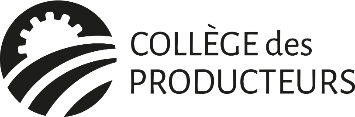 MERCIpour votre écoute
Avenue Comte de Smet de Nayer 14 - 5000 Namur - 081/24 04 30 - info.socopro@collegedesproducteurs.be - www.collegedesproducteurs.be
AS Aviculture-Cuniculture
26
Les slides qui suivent sont issues de la précédente AS et permettent de rappeler certains contextes déjà développés précédemment.
AS Aviculture-Cuniculture
27
Révision des normes de commercialisation des volailles
Œufs:
Le marquage doit être effectué sur l'exploitation de poules pondeuses elle-même. Un État membre peut prévoir une exception pour le marquage à la première station d'emballage suivante, mais cette exception doit être autorisée sur la base de critères objectifs. 
En cas d'obligation de confinement, les œufs de plein air peuvent être marqués comme tels pendant la période d'obligation de confinement temporaire. Ainsi, la période de 16 semaines expire et aucune condition n'est imposée.
AS Aviculture-Cuniculture
28
Révision des normes de commercialisation des volailles
Volailles de chair:
Définition du foie gras: maintien de la définition. Aucun changement.
Maintien des 5 mentions réservées existantes (alimenté avec …%, élevé à l’intérieur-système extensif, sortant à l’extérieur, fermier élevé en plein air, fermier, élevé en liberté) 
Maintien « plein air » + visuels sur l’étiquetage et publicité protégés 
Ouverture uniquement pour les modes d’élevage « Alimenté avec … % de … » et « « Élevé à l’intérieur — système extensif » MAIS ces termes ne doivent pas induire le consommateur en erreur et doivent être cohérents avec le système de logement utilisé.
AS Aviculture-Cuniculture
29
Révision des normes de commercialisation des volailles (chair et œufs)
Les prochaines étapes:
Acte délégué : consultation interservices CE, puis consultation publique (1 mois) = FINI, puis DG AGRI, ensuite passage au PE et Conseil qui ont 2 mois pour objecter. 
Au plus tôt publication en septembre-octobre, mais vraisemblablement en fin d’année
AS Aviculture-Cuniculture
30
Nouvelle législation bien-être animal
Etapes : évaluation d’impact + 4 propositions législatives fin 2023, dont un règlement sur les normes en élevage et des actes délégués/d’exécution par espèce + transport et abattage
Analyse de l’avis de l’EFSA sur la partie élevage (poulet, pss et repros) :
- pss : mieux éclore à la ferme, 
- poulet : croissance limitée à 50g/j, maxi 11 kg/m², il faut véranda même en poulet PA, période obscure 7/8 h avec transition lumineuse, recommandation parcours extérieur avec 50% occupation+bien aménagé, moins de stress thermique pour les croissances plus lentes, 22 cm perchoir, éviter mutilations
AS Aviculture-Cuniculture
31
Nouvelle législation bien-être animal
-repros : arrêt cages individu, pas restriction eau et ali, litière sèche et friable, enrichissements, période obscurité, éviter mutilations.
-pp : 4 pp/m², perchoirs et plateformes dès 3s, attention fractures bréchet, pas > 75 décibels au niveau du bruit, au moins 5 lux, recommandation parcours, recommandation véranda 20%, éviter taille du bec, enrichissements, litière, arrêt cages
AS Aviculture-Cuniculture
32
Nouvelle législation bien-être animal
Projet d’évaluation impact de la CE (= évaluation des conséquences socio-économiques des différentes options législatives concernant le bien-être animal; la version définitive sera publiée en septembre-octobre en même temps que les propositions législatives). : « le bien-être des animaux est compromis » : 
• par le logement et l'équipement (cages)
• par certaines pratiques  (litière humide et durcie, mutilations sans anesthésie et/ou analgésie, telles que l'épointage du bec)
• par des méthodes d'étourdissement inefficaces (étourdissement des volailles par bain d'eau) 
• par certaines conséquences négatives involontaires des stratégies de sélection/reproduction (Pex: les poulets de chair présentent des problèmes au niveau des pattes et d'autres troubles liés à leur croissance rapide). 
•…
AS Aviculture-Cuniculture
33
Nouvelle législation bien-être animal
Info reçu à titre confidentielle de ERPA: cette évaluation a reçu un avis négatif du CER (organe de la Commission UE en charge d’évaluer si les évaluations d’impact remplissent tous les critères requis), notamment en raison  :
 d’une conception et d’un éventail des options insuffisamment développés. 
 d’une analyse d’impact insuffisamment développée et transparente.
AS Aviculture-Cuniculture
34
Vaccination contre la grippe aviaire : comment va-t-elle être mise en place?
Acte délégué autorisant la vaccination dans l’UE, nécessitant le besoin d’un monitoring sera chaque semaine par test et un contrôle une fois par mois par le véto officiel 
Besoin d’étudier la disponibilité des vaccins à l’échelle du marché (en cours par les entreprises)
L’AFCSA annonce une vaccination au plus tôt pour 2024, mais nécessité de déterminer la stratégie maintenant.
La CE ne s’est pas prononcée encore sur le cofinancement possible de la vaccination
2024 : présidence UE par Be et le Ministre Clarinval fera de la lutte contre IA une de ses priorités ; toutes les avancées positives en matière vaccination seront encouragées.
AS Aviculture-Cuniculture
35
Vaccination contre la grippe aviaire : comment va-t-elle être mise en place?
Le SPF Santé publique propose de lister les tâches pour la stratégie: besoin de moyens vétérinaires supplémentaire, voir si suffisamment de vétérinaires, coûts et dispo des vaccins, coût du monitoring, efficacité du vaccin dans le temps si mutation, quels coûts à mutualiser au niveau du fonds sanitaire, quelles catégories de volailles, …). Prochaine réunion organisée par le SPF Santé publique le 26 juin.

Le secteur flamand s’est réuni récemment pour évaluer le coût de la surveillance et voir ci ces coûts ne seront pas plus élevés que les bénéfices ; attente des laboratoires pour avoir des propositions de prix :
 ?coût du vaccin
 ?coût de la surveillance et effet sur les exportations intracommunautaires/besoin de s’aligner avec les pays voisins vu les échanges/faire tous la même chose
AS Aviculture-Cuniculture
36
Fonds sanitaire : nouveau système de prélèvement des cotisations en préparation
21 catégories ; beaucoup de factures papiers/manuelles (volailles alternatives)
Application d’un coefficient ; tout peut être automatisé ; moins d’interprétation
Même pourcentage pour tous, à partir de la valeur moyenne des animaux
Petits paient 50% de plus ; demande CdP et fwa de regarder à être plus juste
AS Aviculture-Cuniculture
37
Recherche
PRIORITAIRES
Autonomie protéique
Aménagement des parcours
AS Aviculture-Cuniculture
38